Klinik Laboratuvarda Ölçümler ve yöntemleri
Fotometri: ışık kaynağının ışıma şiddetinin veya ışık kaynağından bir yüzeye düşen ışık şiddetinin miktarının ölçülmesine dayalı metottur. 
Işıyan enerjinin laboratuvar şartlarında kontrollü olarak yayılması (emisyon), iletilmesi (transmitans), soğurulması(absorbans) veya yansıtılmasının (reflektans) ölçümlenmesiyle birçok analiz gerçekleştirilir. Bu analizler sırasıyla spektrofotometri, nefelometri,turbidimetri, ve florometri olarak tanımlanır.
Elektromanyetik ışıma
Elektromanyetik ışıma bir enerji türüdür ve radyan veya ışıyan enerji olarak da adlandırılır.
Elektromanyetik ışıma, hem dalga hem tanecik özelliğine sahiptir. İnterferans(girişim) ve difraksiyon (kırınım) davranışları dalga özelliğiyle açıklanır. 
Bir metal yüzeyinden ışıma ile elektronların koparılması(fotoelektrik olay), ışıma enerjisinin bir madde tarafından absorpsiyonu (soğurulması) ve emisyonu (yayılması) olaylarıışımanın tanecik özelliği (foton) ile açıklanır.
Elektromanyetik ışıma-Madde etkileşmeleri  genel olarak 4 grupta gözlenir: 
Işımanın kırılması ve yansıması
Işımanın saçılması
Işımanın polarizasyonu
Işımanın absorpsiyonu ve emisyonu
Doç. Dr. yasemin G. İŞGÖR /Ankara Üniversitesi/ link: http://80.251.40.59/ankara.edu.tr/isgor/index.html
Doç. Dr. yasemin G. İŞGÖR /Ankara Üniversitesi/ link: http://80.251.40.59/ankara.edu.tr/isgor/index.html
Elektromanyetik ışıma ve ışık spektrumu
En düşük Enerji
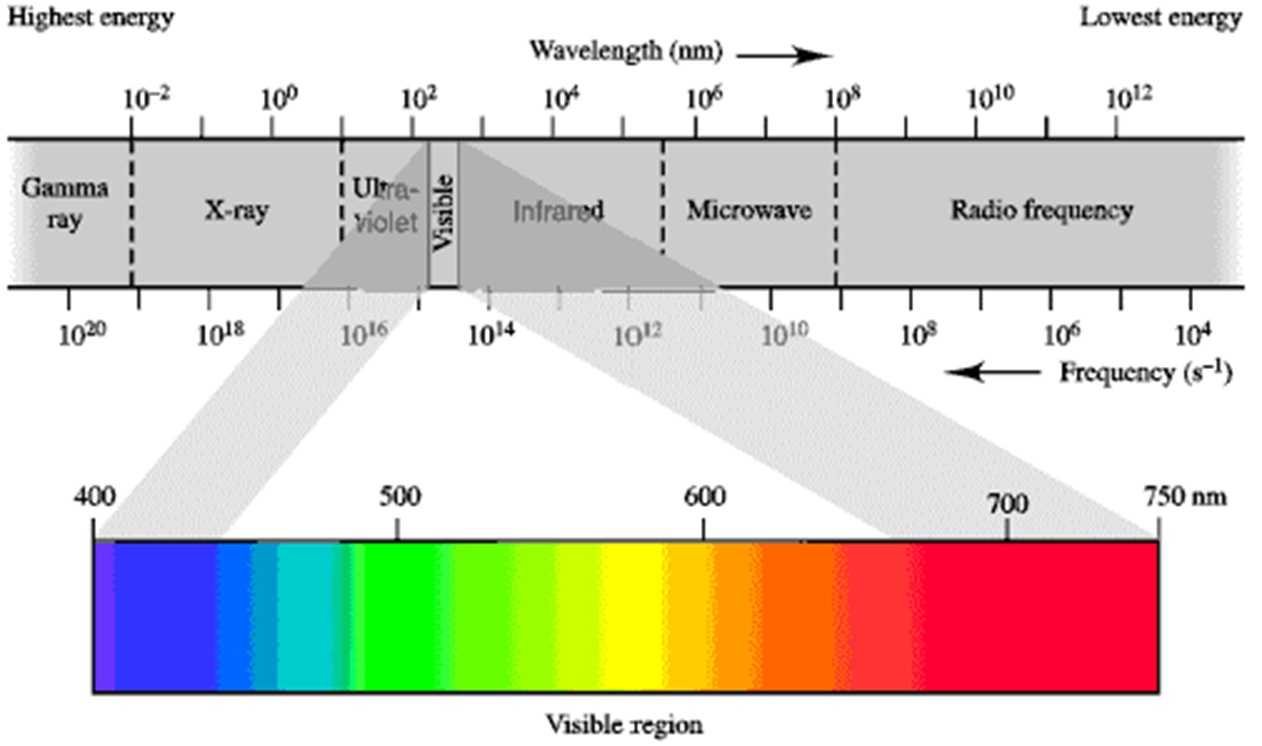 En yüksek Enerji
Dalga boyu (nm)
UV
IR
Radyo ve TV frekansları
UV: 
UltraViolet (MorÖtesi)
IR:
InfraRed (KızılÖtesi)
MW: 
MicroWave (MikroDalga)
-Işını
X-Işını
MW
Frekans (s-1)
Görünür Bölge
Doç. Dr. yasemin G. İŞGÖR /Ankara Üniversitesi/ link: http://80.251.40.59/ankara.edu.tr/isgor/index.html
Refraksiyon (Işımanın kırılması) ve yansıma
Işıma bir ortamdan ikinci bir ortama geçtiğinde kısmen yansır, kısmen de ikinci ortama geçer.
İkinci ortamda ilerleyen ışımanın frekansı değişmez, ilerleme yönü ve hızı değişir.
Işık demetinin bir ortamdan yoğunluğu farklı başka bir ortama geçerken yön değiştirmesine kırılma (refraksiyon) denir.
Kritik açının ölçülmesiyle (t)her madde için farklı kırılma indisi (n)  belirlenmiştir
Su için n=1.333 ışık vakum ortamında sudakinden  1.333 kat daha hızlı yol alır demektir.
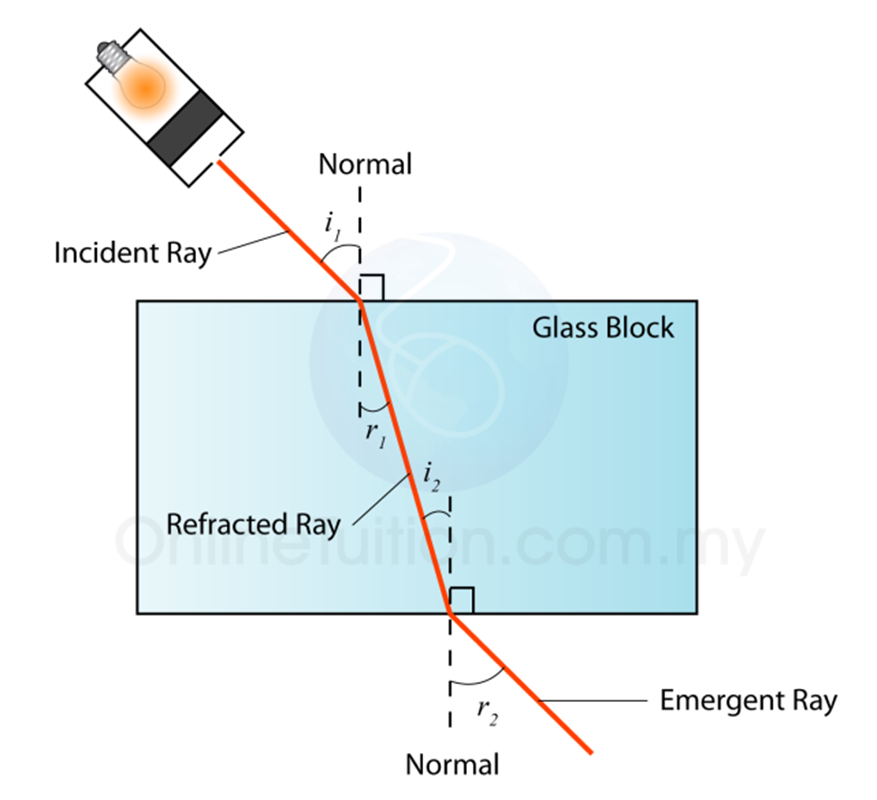 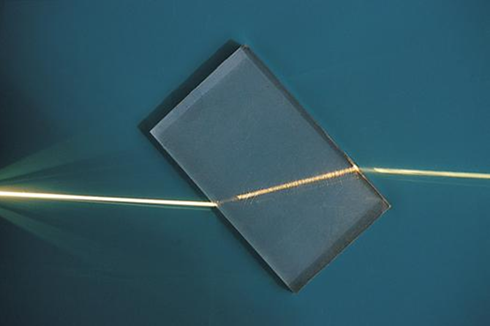 Doç. Dr. yasemin G. İŞGÖR /Ankara Üniversitesi/ link: http://80.251.40.59/ankara.edu.tr/isgor/index.html
Saçılma
Fotonun bir numune içerisindeki maddenin parçacıklarına çarparak yön değiştirmesine saçılma (scattering) adı verilir.
Görünür bölge ışıması kullanıldığında, kolloidal ve bulanık çözeltilerde gözlenen saçılmaya ise Tyndall saçılması adı verilir. 
Çözünmüş moleküller veya çok atomlu iyonlardan gözlenen saçılmaya Rayleigh saçılması denir.
Parçacıklarla etkileşen dalga boyunun, ışığı saçan moleküllerin titreşim enerji düzeylerine göre değiştiği saçılma türüne Raman saçılması denir.
Doç. Dr. yasemin G. İŞGÖR /Ankara Üniversitesi/ link: http://80.251.40.59/ankara.edu.tr/isgor/index.html
Polarizasyon (Işımanın polarizasyonu)
Işık dalgası, genellikle her düzlemde ilerleyen dalgaların karışımıdır. Tek bir düzlemde ilerleyen ışık dalgasına düzlemsel polarize ışık denir.
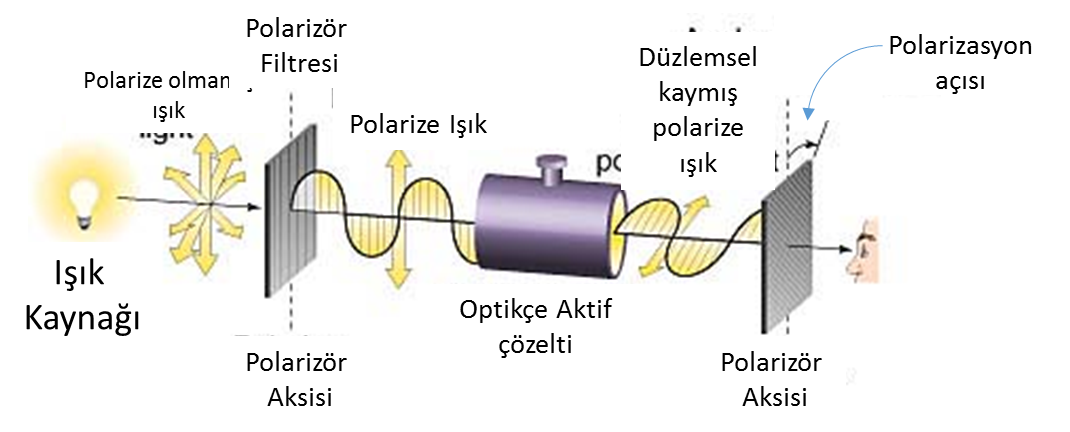 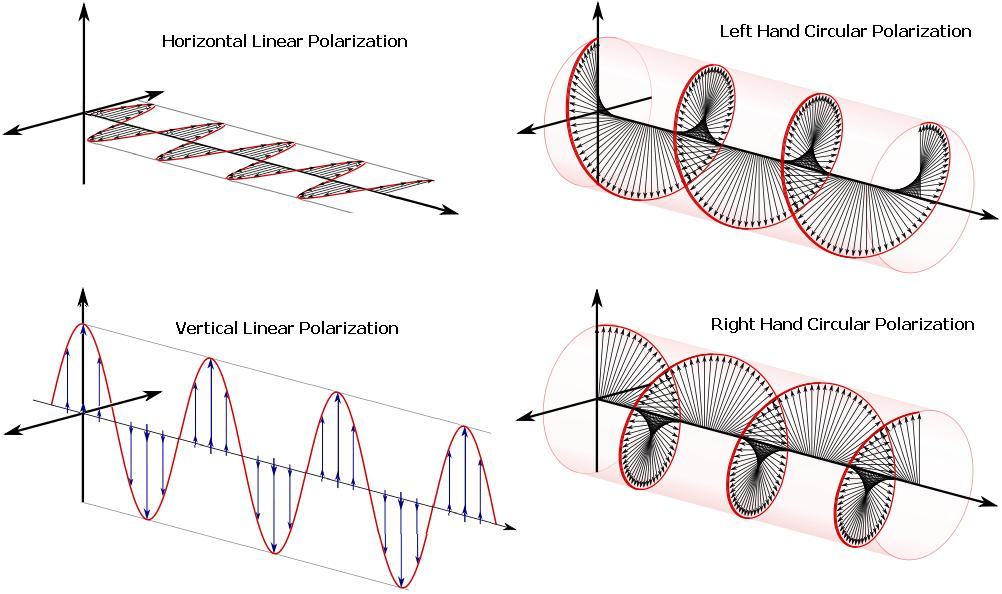 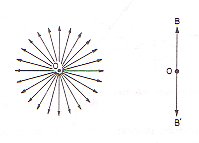 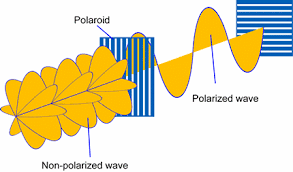 Polarize Işık
Polarize olmamış 
(Apolarize) Işık
Doç. Dr. yasemin G. İŞGÖR /Ankara Üniversitesi/ link: http://80.251.40.59/ankara.edu.tr/isgor/index.html
Absorpsiyon  ve Emisyon
Kuantum kuramına göre atomların potansiyel enerjisi elektron konfigürasyonuna ve dış elektronlarının belirli enerji düzeyleri arasındaki geçişlerine bağlı bulunabilirler. Elektronların bir enerji düzeyinden diğerine geçişleri ile ilgili atomik spektrumlar belirlenmiştir.
Atomlar, elektromanyetik ışımayı absorblayarak en düşük enerji düzeyinden (temel düzey) uyarılmış düzeylere geçerler; bu geçişlerle ilgili olarak söz konusu atomun absorpsiyon spektrumları da belirlenmiştir.
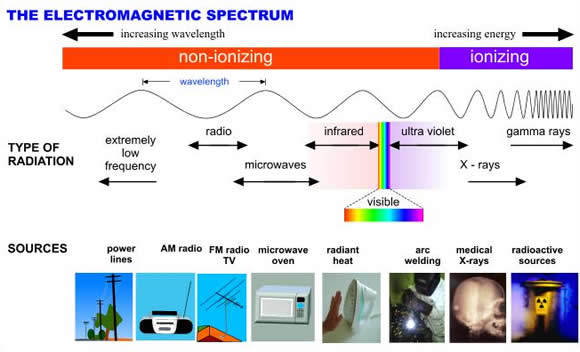 Doç. Dr. yasemin G. İŞGÖR /Ankara Üniversitesi/ link: http://80.251.40.59/ankara.edu.tr/isgor/index.html
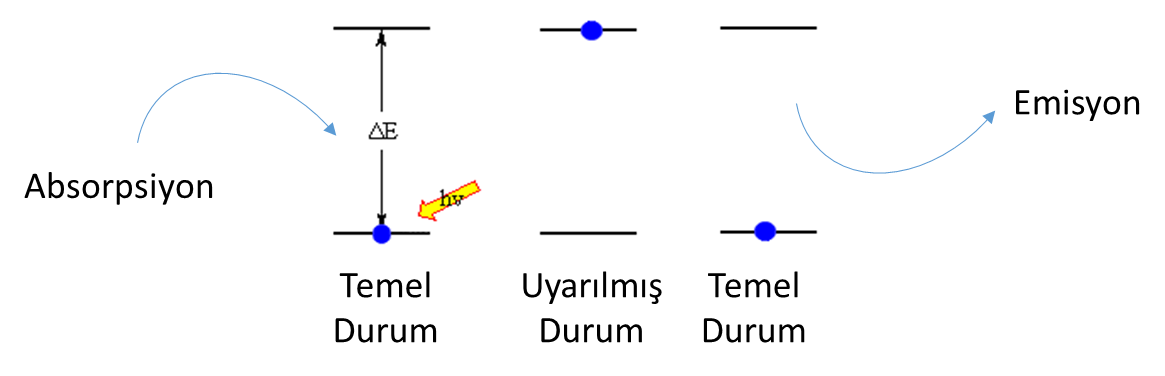 hPlank sabiti (6,63x10-34) frekans
E= h. 
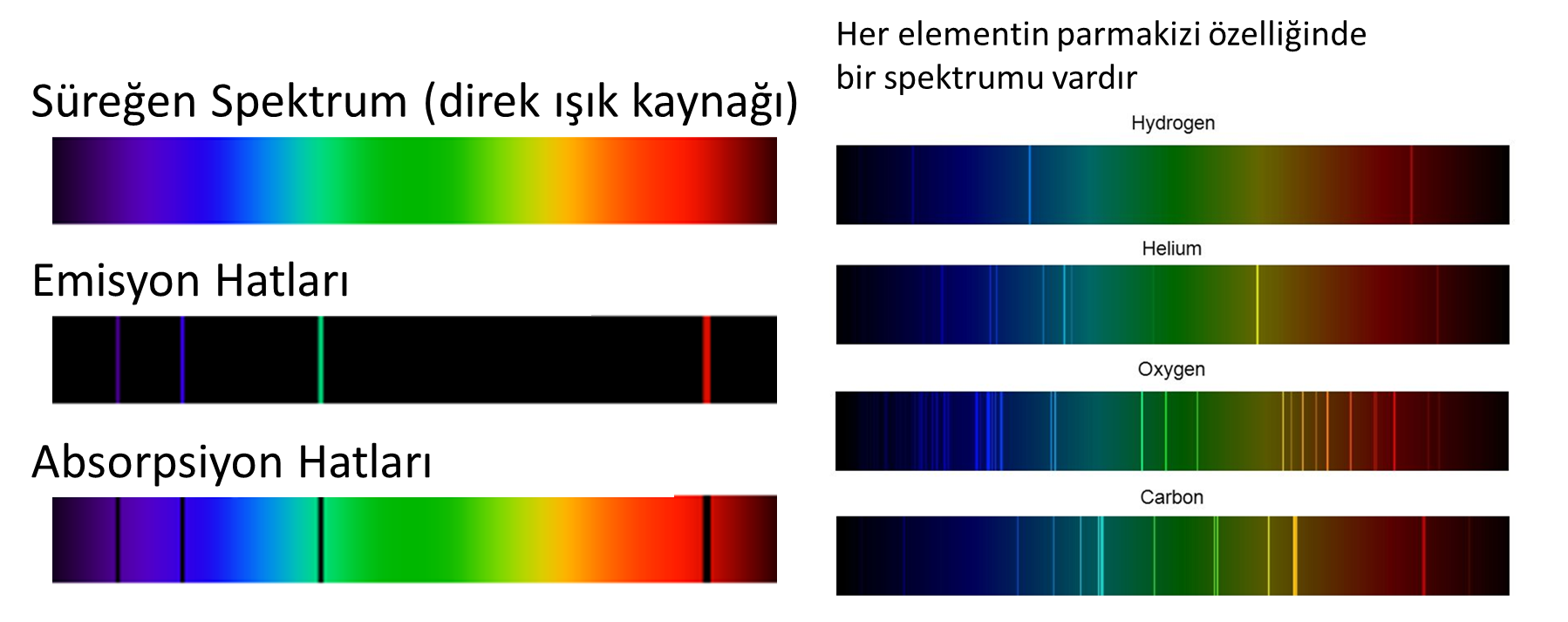 Doç. Dr. yasemin G. İŞGÖR /Ankara Üniversitesi/ link: http://80.251.40.59/ankara.edu.tr/isgor/index.html
Absorpsiyon ve Beer Lambert Yasası
Absorplanan fotonların sayısı, ortamdaki absorpsiyon yapan türlerin sayısı ile orantılıdır. Monokromatik ve I0 şiddetinde ışıma, ortamı daha küçük olan I şiddetinde terk eder. 
Lambert-Beer kanunu: Bir çözeltiden geçen ışık miktarı, ışığın çözelti içinde katettiği yol ve çözelti konsantrasyonu ile logaritmik olarak ters orantılı, emilen ışık miktarı ise doğru orantılıdır.
Transmittans (T)= I/I0
%Transmittans (%T)=100 T
Absorbans (optik dansite, O.D.)= -log10T
Absorbans (A)=  c  l
cçözelti konsantrasyonu (mol/L)
lışığın çözelti içinde kattetiği yol (cm)
molar absorpsiyon katsayısı (L/mol/cm)
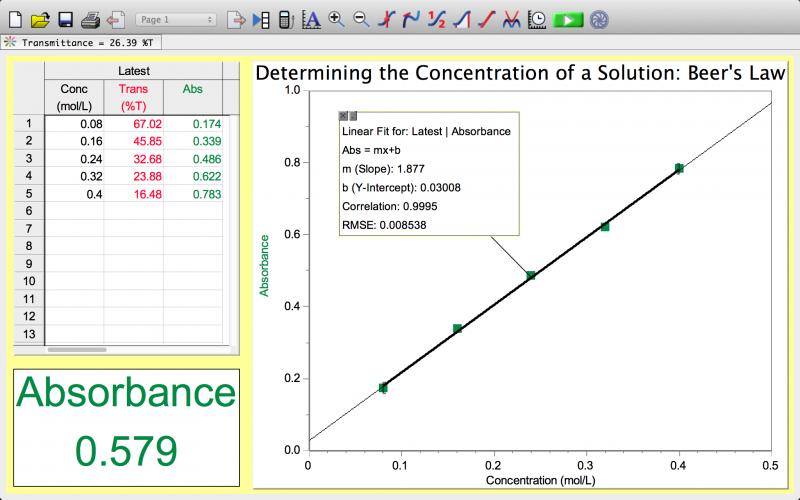 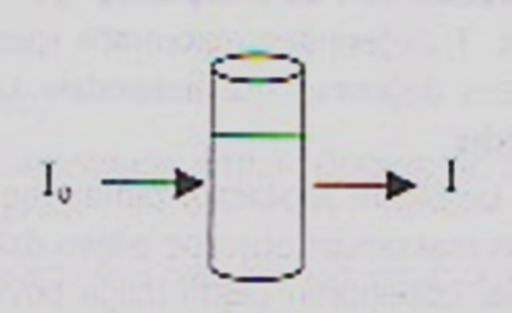 Doç. Dr. yasemin G. İŞGÖR /Ankara Üniversitesi/ link: http://80.251.40.59/ankara.edu.tr/isgor/index.html
Kolorimetri
Çözelti içindeki madde miktarını çözeltinin renginden faydalanarak ölçme işlemine kolorimetri, bu tip ölçümde kullanılan cihazlara da kolorimetre denir.
Kolorimetrik ölçümde, konsantrasyonu ölçülecek çözeltinin rengi değişik konsantrasyonlardaki standartların rengiyle karşılaştırılarak değerlendirilir.
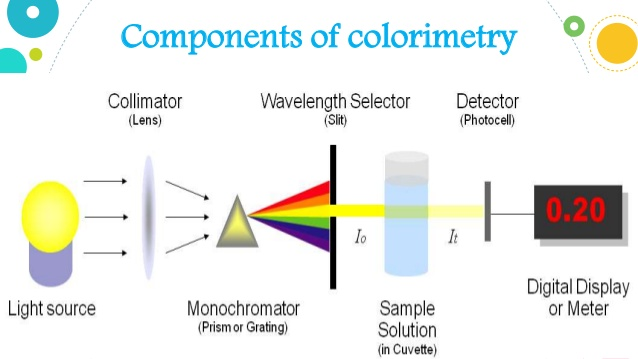 Doç. Dr. yasemin G. İŞGÖR /Ankara Üniversitesi/ link: http://80.251.40.59/ankara.edu.tr/isgor/index.html
Maddelerin rengi, maddelerin tuttuğu ışının (absorbladığı dalga boyuna ait rengin) tamamlayıcısı olan ışının (dalga boyunun) rengidir. Kırmızı renk gözleniyorsa maddenin yeşil rengi absorbladığı bilinir.
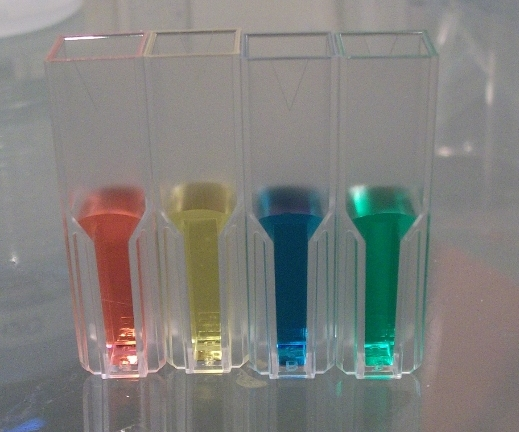 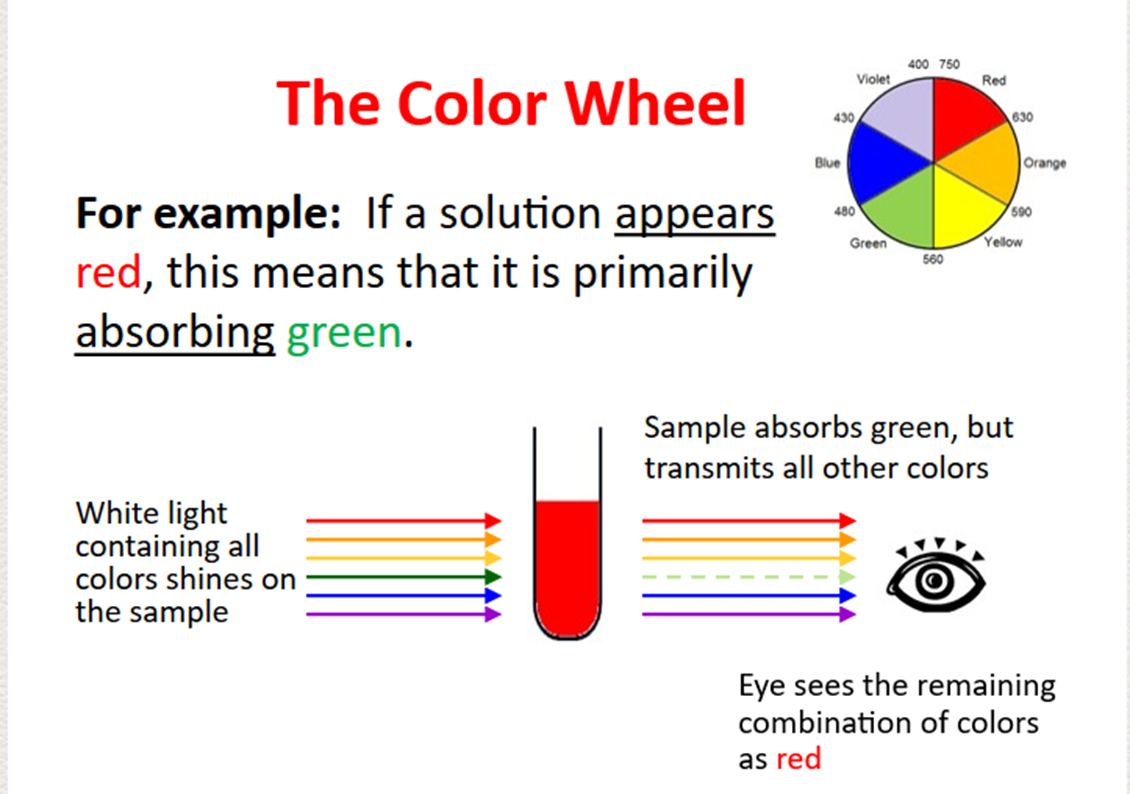 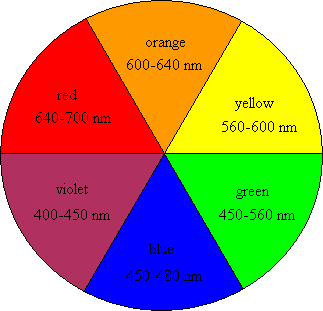 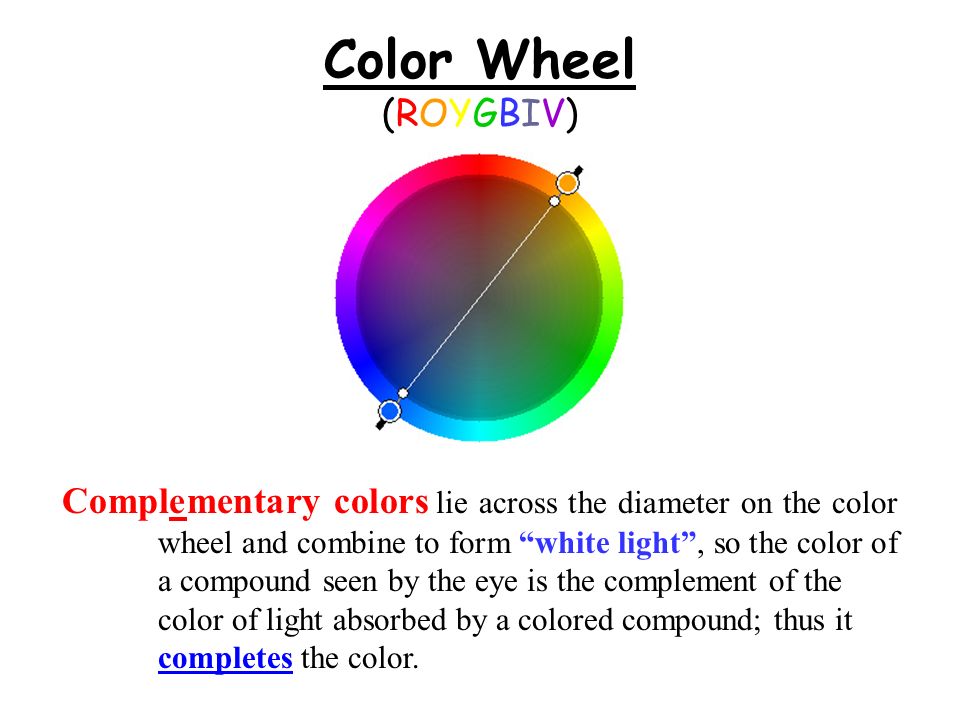 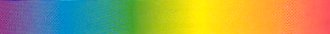 Doç. Dr. yasemin G. İŞGÖR /Ankara Üniversitesi/ link: http://80.251.40.59/ankara.edu.tr/isgor/index.html
Spektroskopik yöntemler
Ultraviyole-görünür bölge absorpsiyon spektroskopisi
Floresans ve fosforesans spektroskopisi
Atomik absorpsiyon spektroskopisi
Atomik emisyon ve atomik floresans spektroskopisi
İnfrared (IR)spektroskopisi
Nükleer manyetik rezonans (NMR) spektroskopisi
Kütle spektrometrisi
Doç. Dr. yasemin G. İŞGÖR /Ankara Üniversitesi/ link: http://80.251.40.59/ankara.edu.tr/isgor/index.html
Absorbsiyon Spektroskopisi
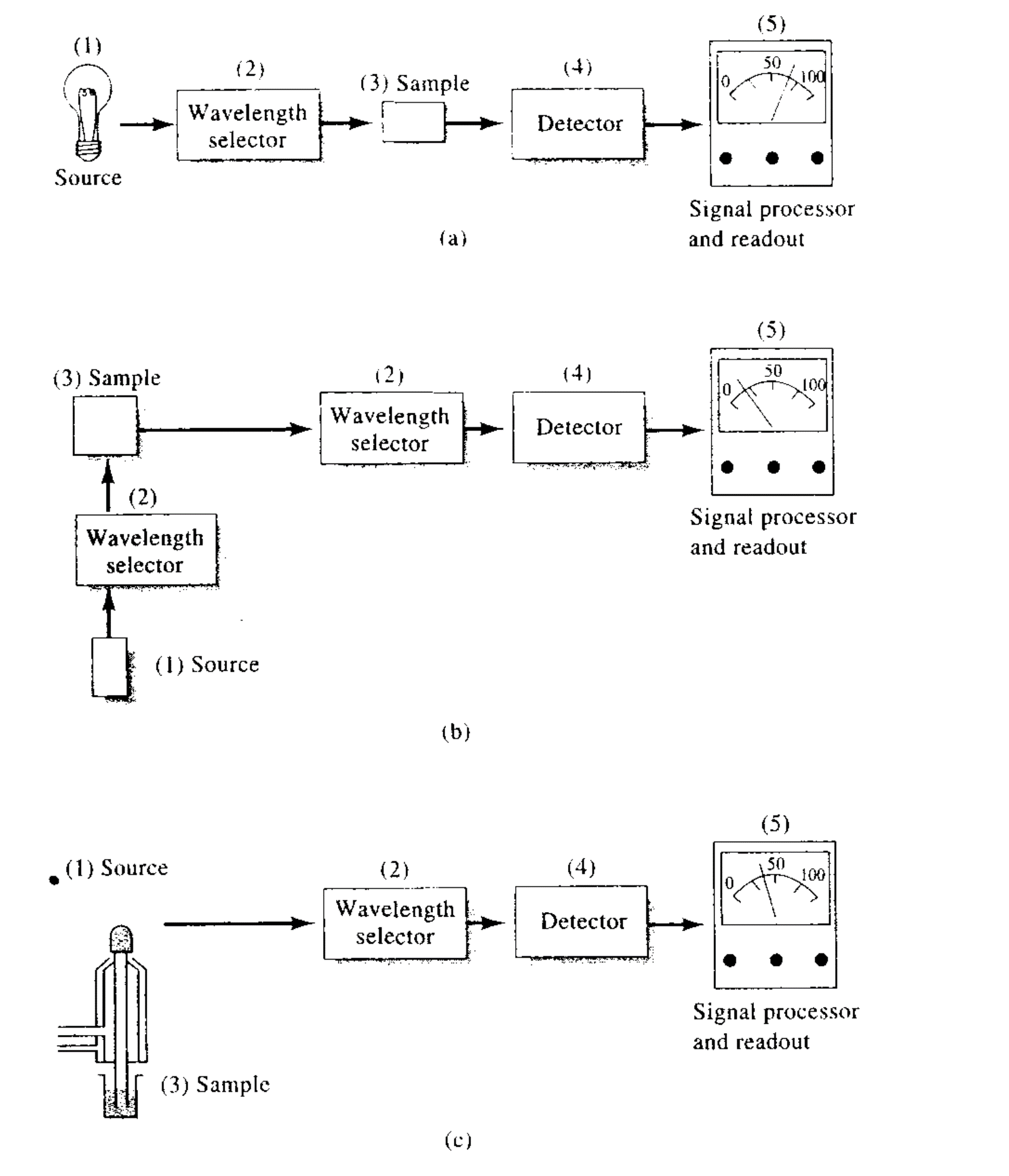 Floresan Spektroskopisi
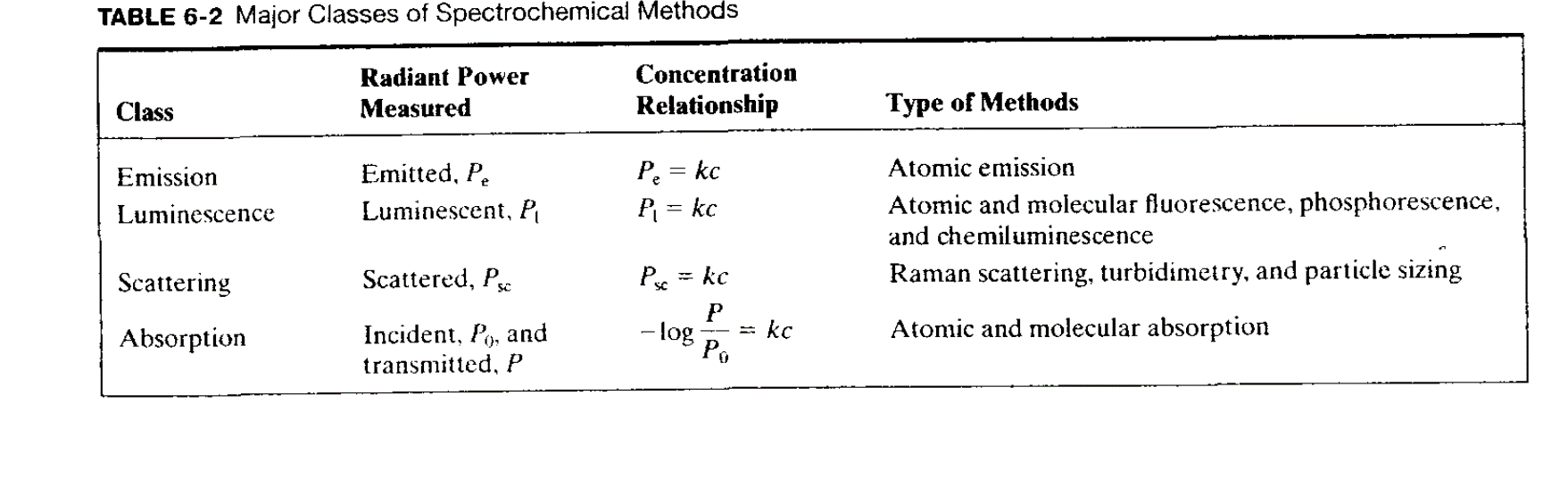 Emisyon Spektroskopisi
Doç. Dr. yasemin G. İŞGÖR /Ankara Üniversitesi/ link: http://80.251.40.59/ankara.edu.tr/isgor/index.html
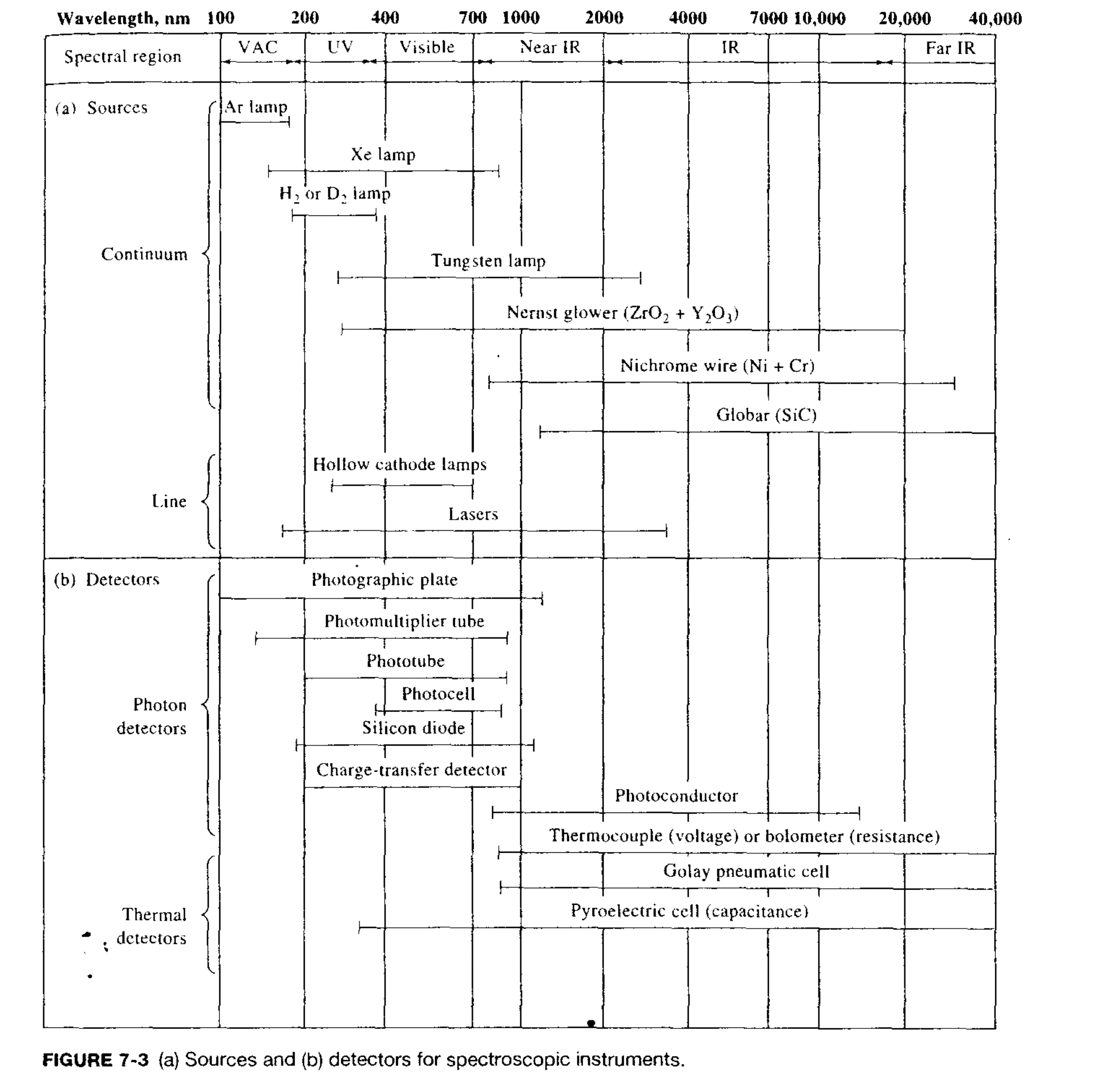 Doç. Dr. yasemin G. İŞGÖR /Ankara Üniversitesi/ link: http://80.251.40.59/ankara.edu.tr/isgor/index.html
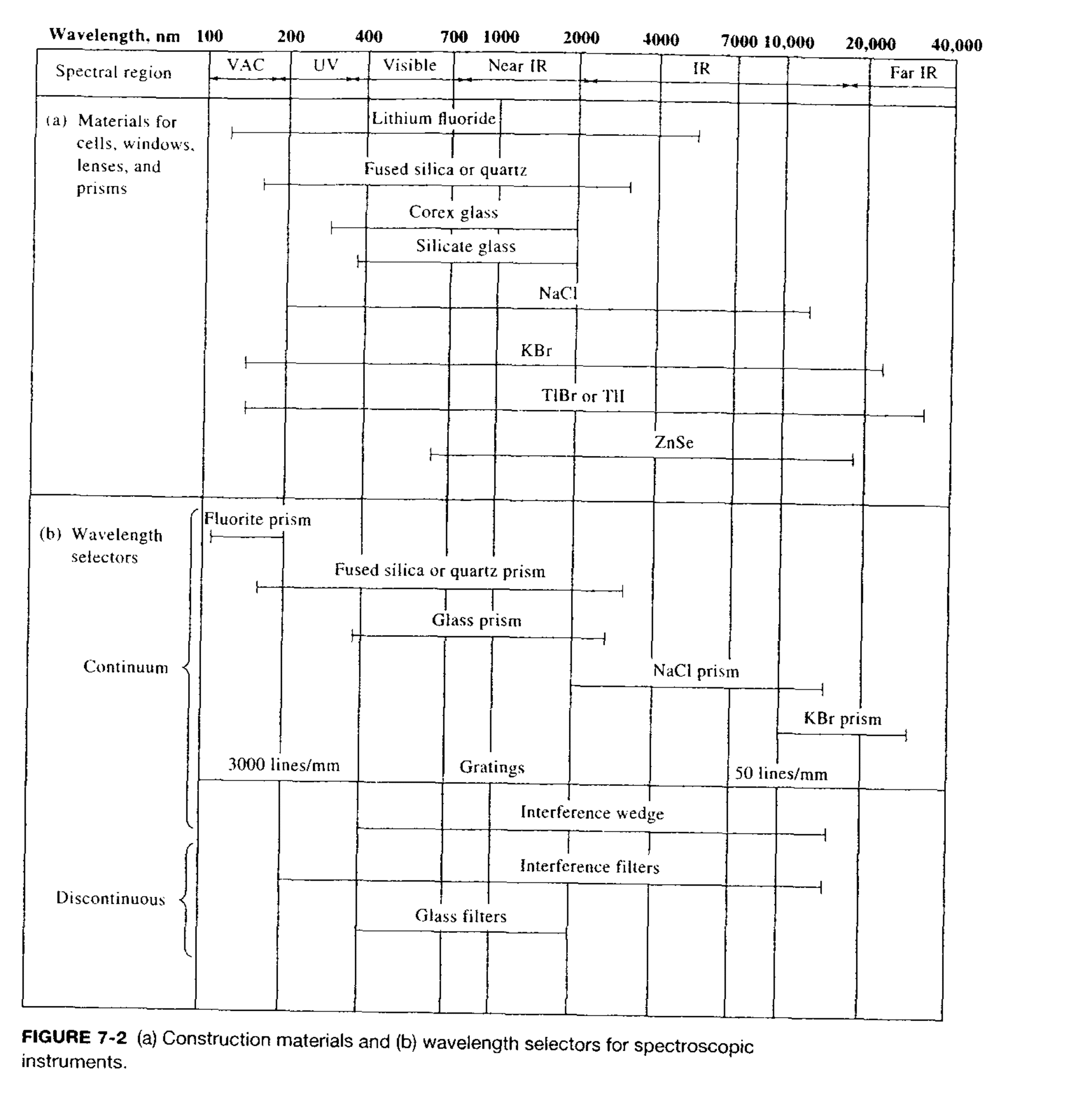 Doç. Dr. yasemin G. İŞGÖR /Ankara Üniversitesi/ link: http://80.251.40.59/ankara.edu.tr/isgor/index.html
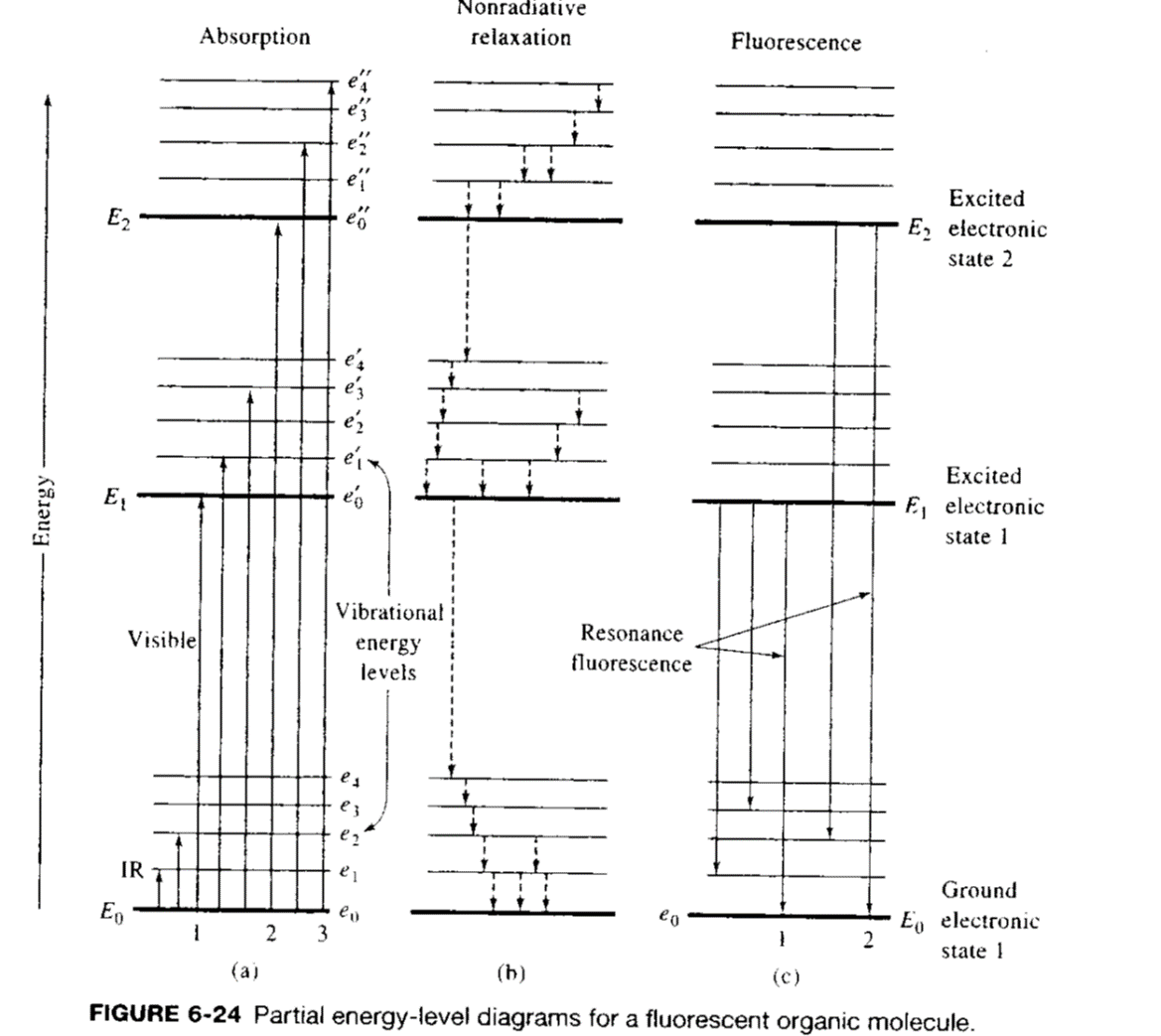 Doç. Dr. yasemin G. İŞGÖR /Ankara Üniversitesi/ link: http://80.251.40.59/ankara.edu.tr/isgor/index.html